De provincie WAALS-BRAbant
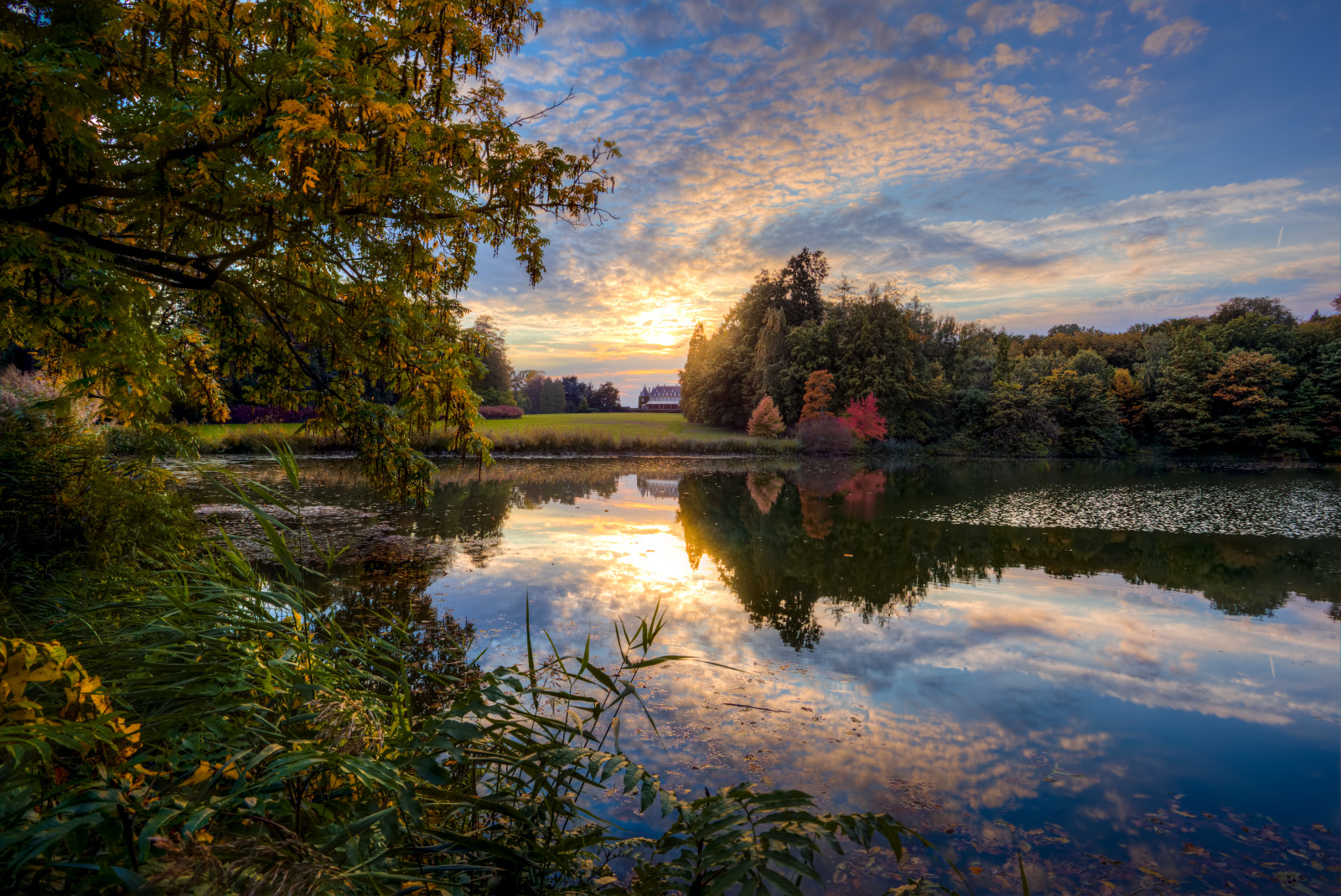 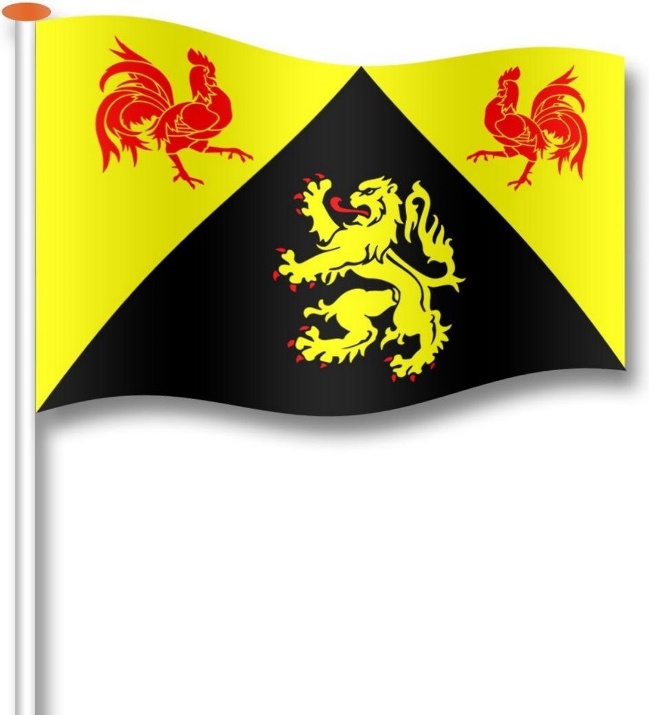 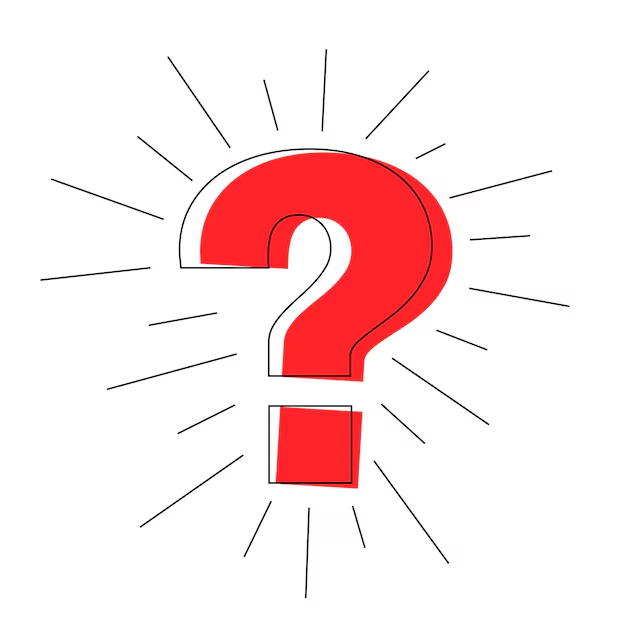 Wist je dat de provinciehoofdplaats van Waals –Brabant Waver is ?
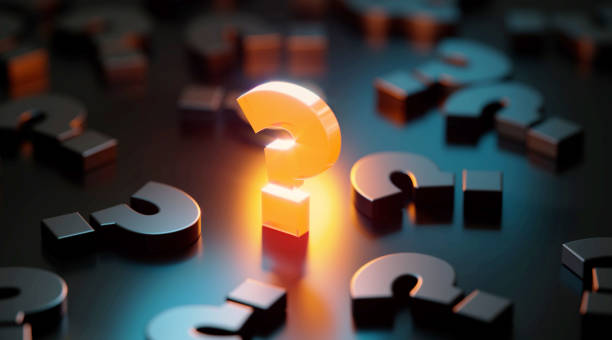 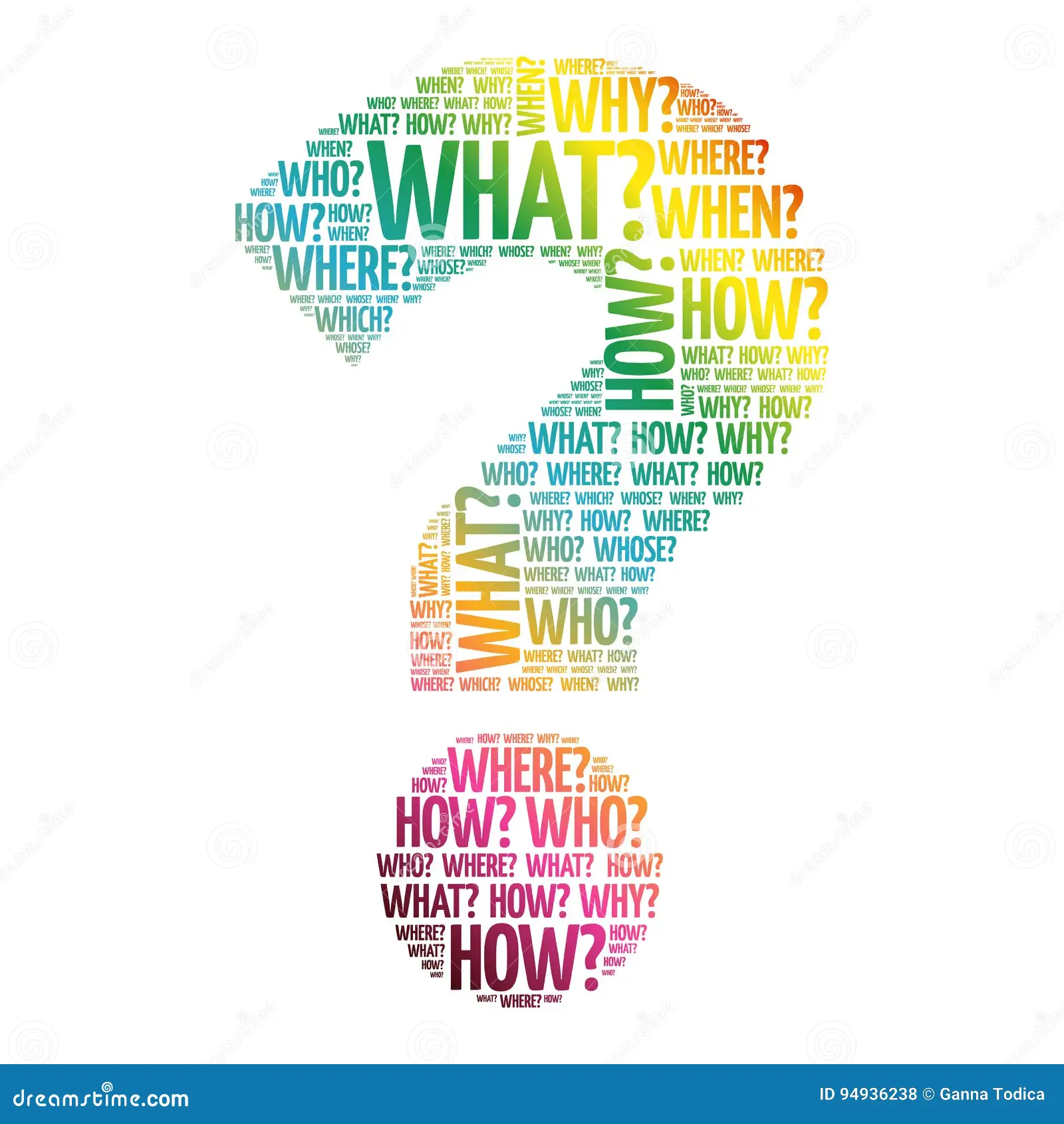 Ken je de stad van Waals Brabant al ?
LOUVAIN LA NEUVE     


  IS EEN HEEL MODERNE STAD EN ER ZIJN VEEL STUDENTEN
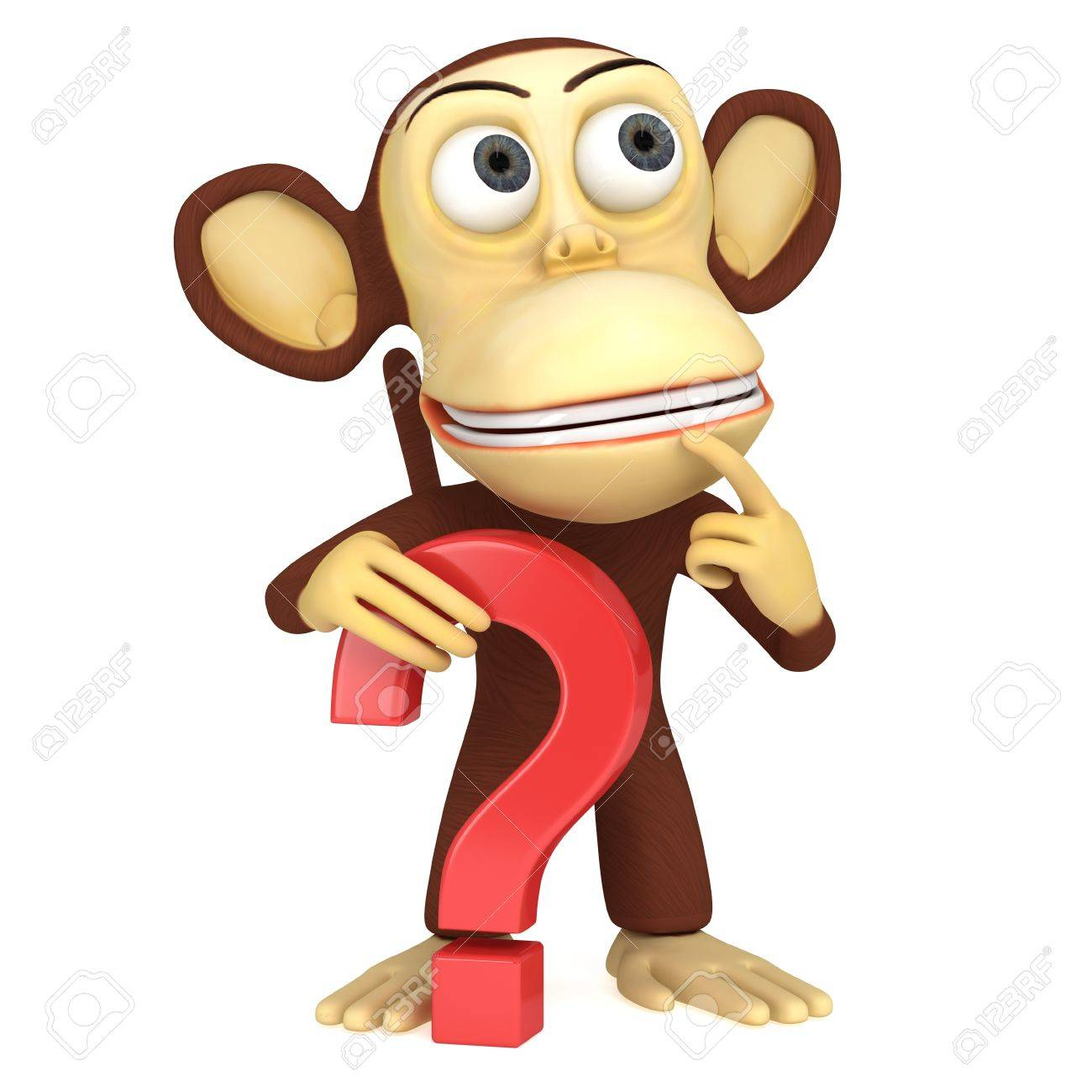 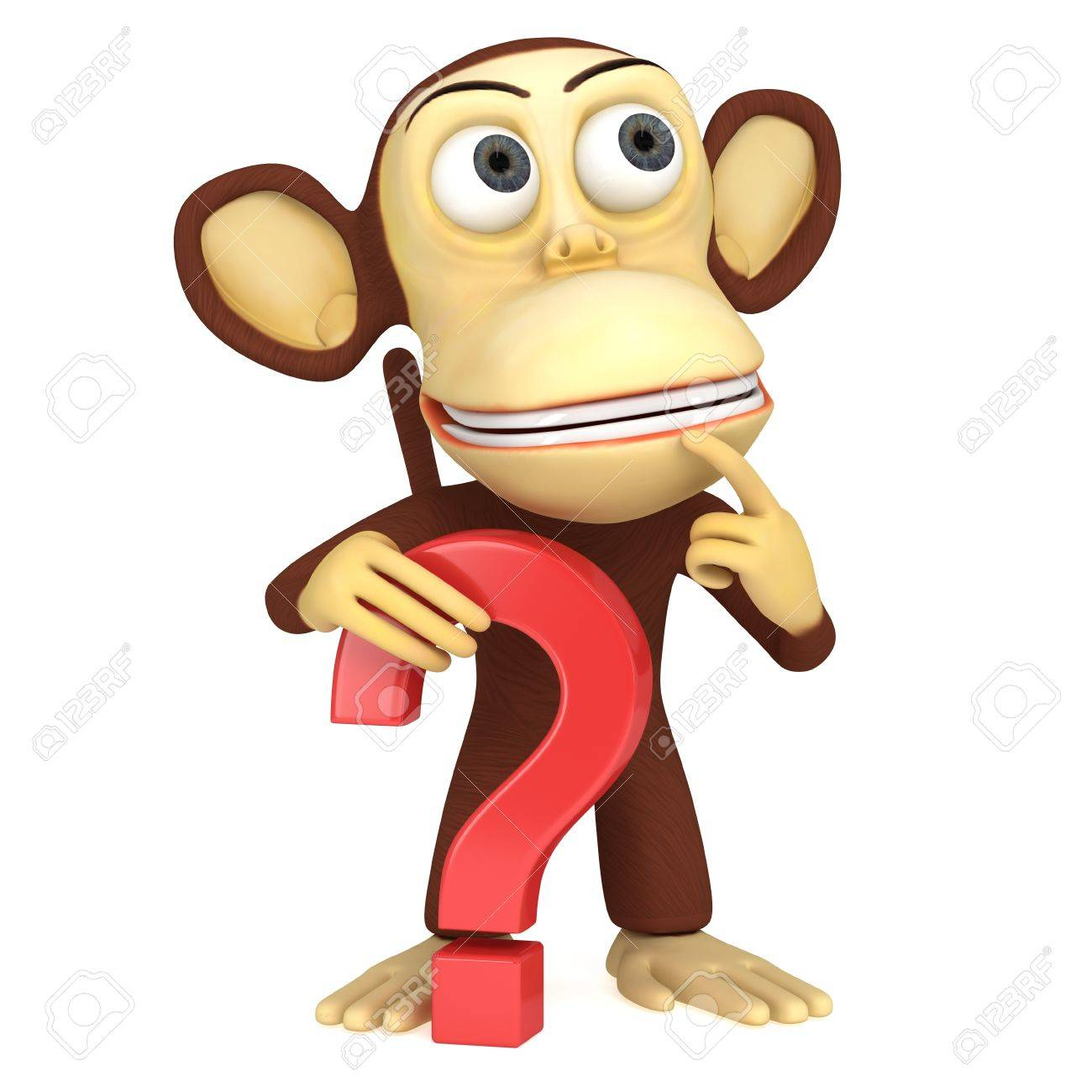 DAAR IN DE NATUUR HEB JE HEEL VEEL GRASHEUVELS.
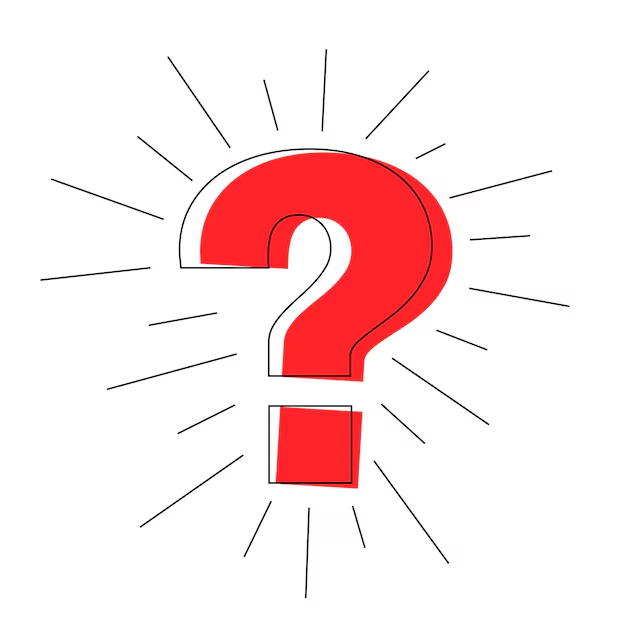 Je hebt er drie rivieren
Bedoel je de Zenne, de Dijle en de Gette ???
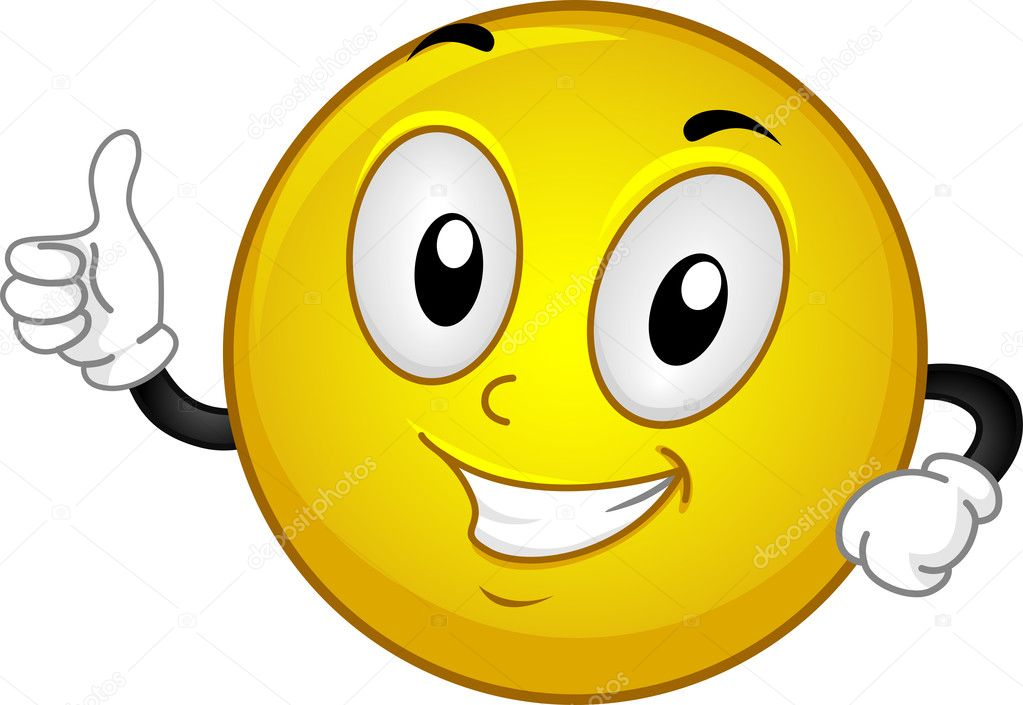 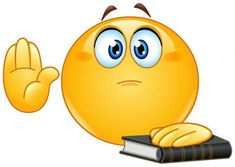 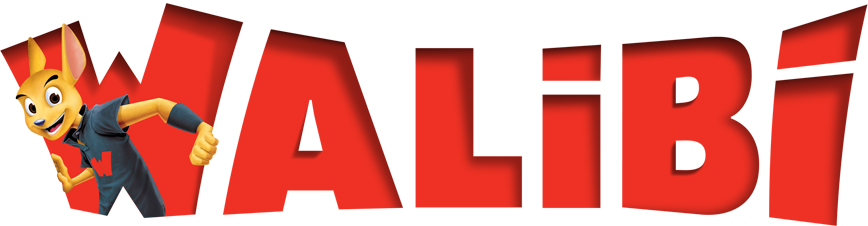 Je hebt er ook WALIBI




DAAR ZIJN HEEL VEEL ATTRACTIES;
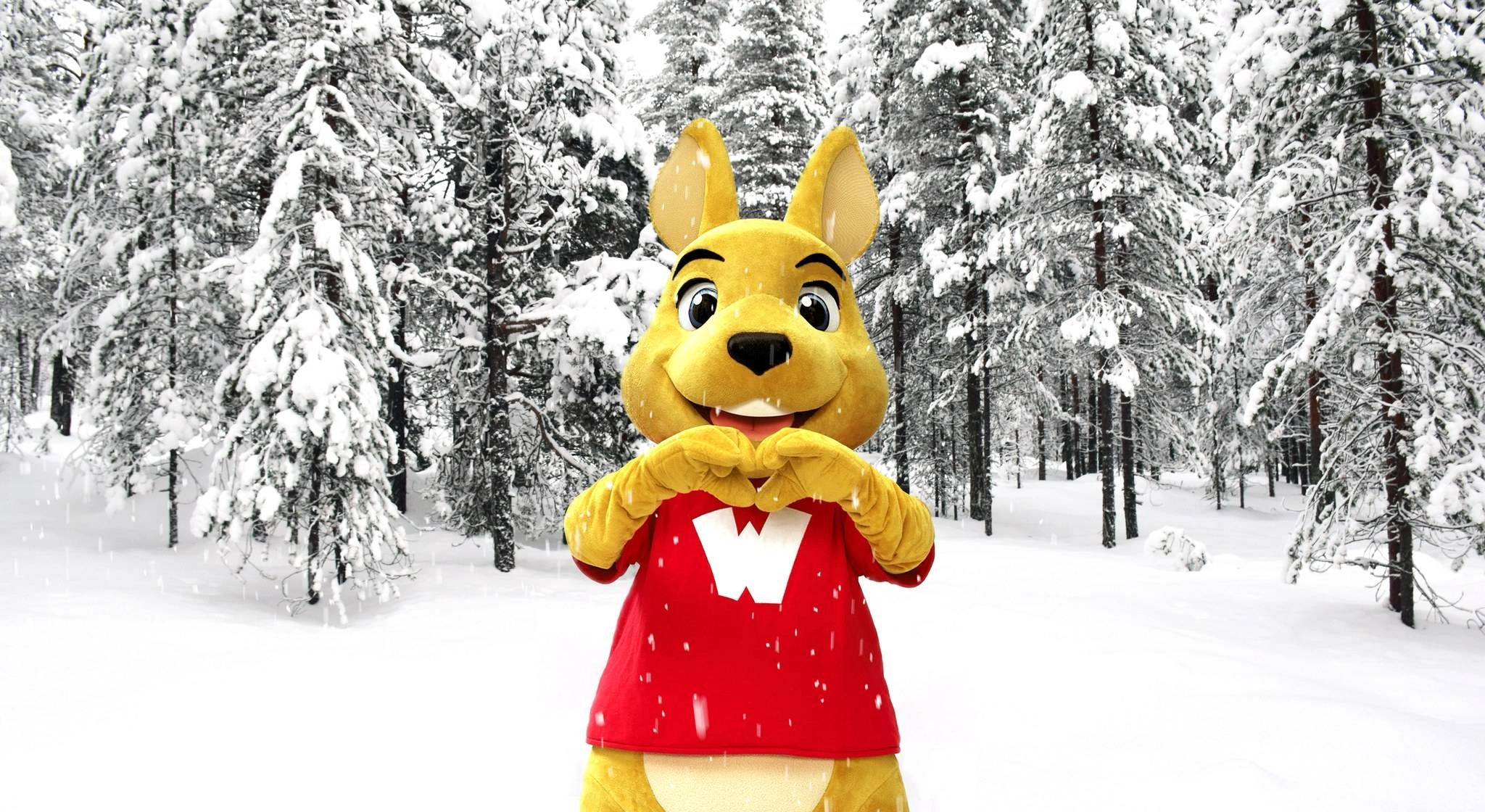 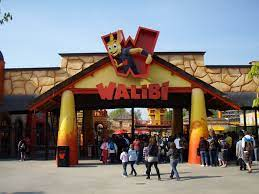 HUN LEKKERS IS
Tarte al djote
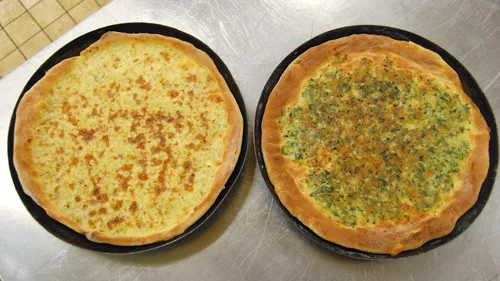 Dank u om te kijken!
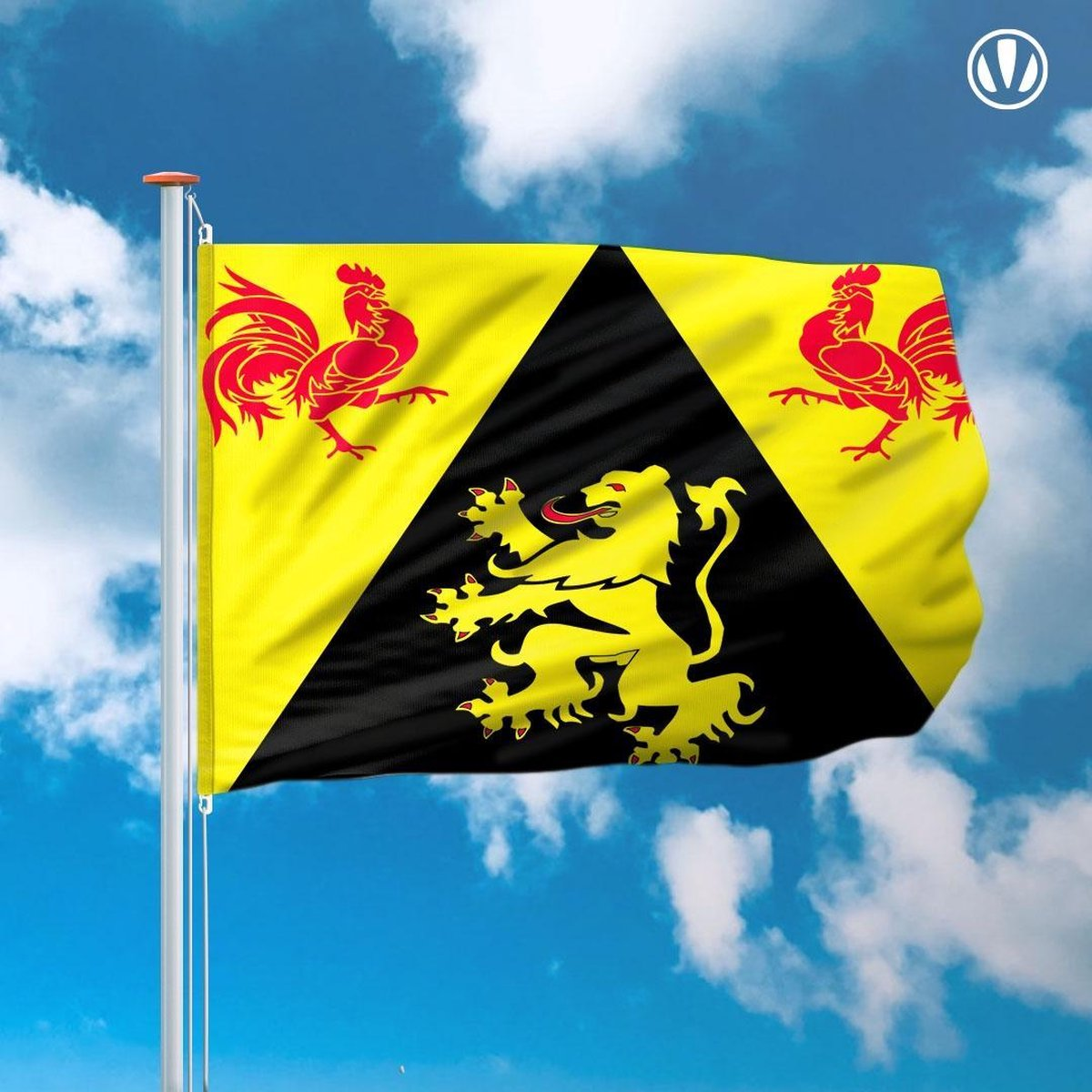 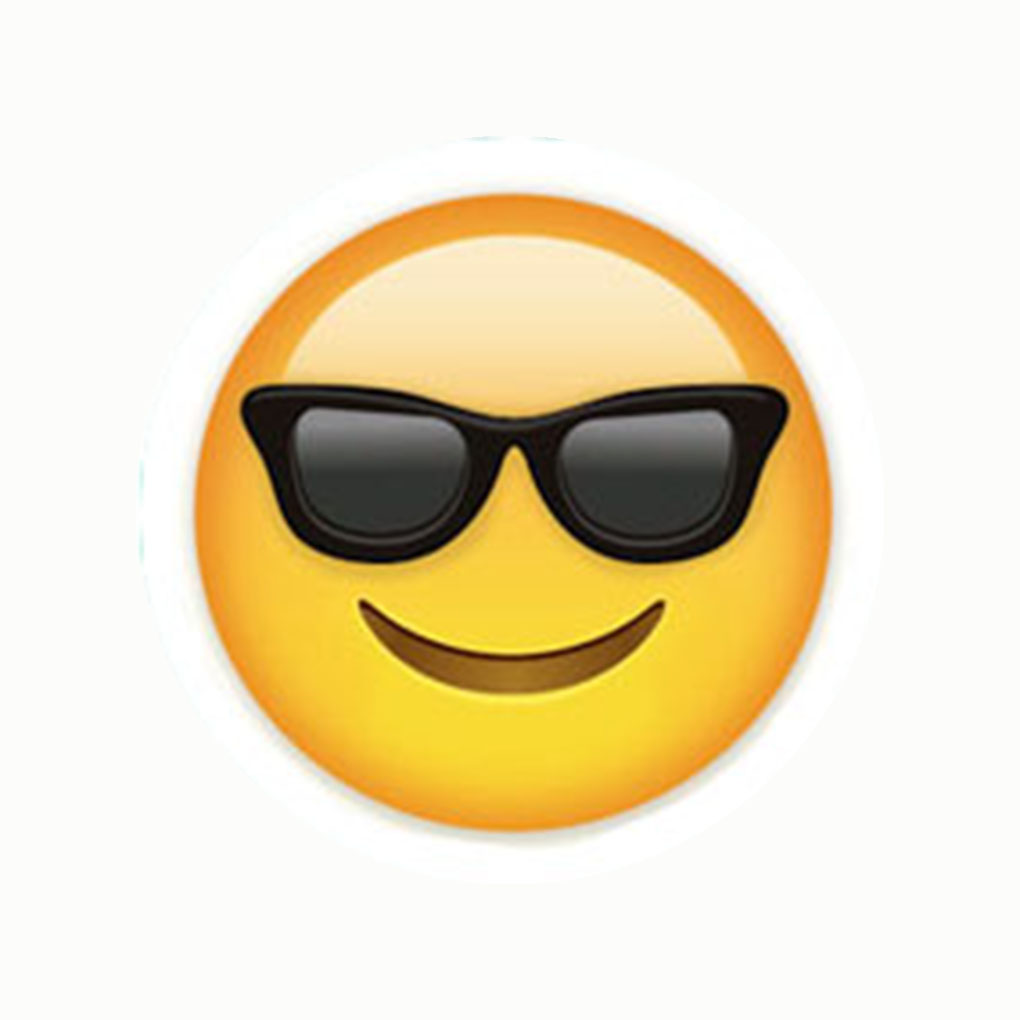